Hymns for Worship at Woodmont
127 This is My Father’s World
589 As the Deer
152 By Christ Redeemed
636 The Love of God
310 Why Keep Jesus Waiting?
117 Guide Me O Thou Great Jehovah
[Speaker Notes: We were all born into a world of suffering and try to understand why it has to be this way. God the Creator of the Universe and of you and me tells us if we will but listen, learn, & put it into practice which will result in peace, joy, and love through the pain to eternal life through Jesus Christ!]
What 
God 
Wants 
You 
to 
Learn
from 
Suffering?
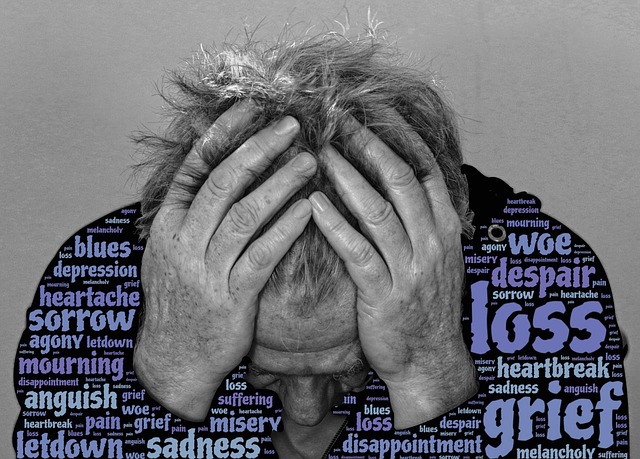 [Speaker Notes: We were all born into a world of suffering and try to understand why it has to be this way. God the Creator of the Universe and of you and me tells us if we will but listen, learn, & put it into practice which will result in peace, joy, and love through the pain to eternal life through Jesus Christ!]
What God Wants You to Learn from Suffering
What God Wants You to Learn from Suffering
Reverence and Obedience 
(Proverbs 1:7-9; Hebrews 12:5-11; 5:8-9; 
1 Peter 2:21-25)
What God Wants You to Learn from Suffering
Reverence and Obedience 
(Proverbs 1:7-9; Hebrews 12:5-11; 5:8-9; 
1 Peter 2:21-25)

Stop practicing sin 
(1 Peter 4:1-5; John 5:14; 8:11; 1 John 3:8)
What God Wants You to Learn from Suffering
Blessings of Righteousness 
(1 Peter 1:3-9; 2:20; 3:14-18; 4:16)
What God Wants You to Learn from Suffering
Blessings of Righteousness 
(1 Peter 1:3-9; 2:20; 3:14-18; 4:16)

Power of Prayer 
(James 5:13-18; 1 Samuel 1:6-11; 3:20; 
1 Peter 5:6-11)
Are you Learning or Neglecting these Lessons God Wants You to Learn about Suffering?
Are you Learning or Neglecting these Lessons God Wants You to Learn about Suffering?
Are you Learning or Neglecting these Lessons God Wants You to Learn about Suffering?
Are you Learning or Neglecting these Lessons God Wants You to Learn about Suffering?
Are you Learning or Neglecting these Lessons God Wants You to Learn about Suffering?
Are you Learning or Neglecting these Lessons God Wants You to Learn about Suffering?
Are you Learning or Neglecting these Lessons God Wants You to Learn about Suffering?
Are you Learning or Neglecting these Lessons God Wants You to Learn about Suffering?
Are you Learning or Neglecting these Lessons God Wants You to Learn about Suffering?
Do you realize the agony you caused your Lord by your 
sins and realize that you are headed for a devil’s 
hell without His sacrifice (Romans 5:6-9)?

Jesus learned obedience from what He suffered and having 
been made perfect He became the author of eternal 
salvation to all who obey Him (Hebrews 5:8-9).

You can be forgiven of your sins and go to heaven by: 
believing Jesus is God’s Son & confessing it before others; 
repenting and being baptized; and being faithful until
death (Acts 2:36-38; 8:35-38; Revelation 2:10)!
Hymns for Worship at Woodmont
127 This is My Father’s World
589 As the Deer
152 By Christ Redeemed
636 The Love of God
310 Why Keep Jesus Waiting?
117 Guide Me O Thou Great Jehovah
[Speaker Notes: We were all born into a world of suffering and try to understand why it has to be this way. God the Creator of the Universe and of you and me tells us if we will but listen, learn, & put it into practice which will result in peace, joy, and love through the pain to eternal life through Jesus Christ!]